МАТЕМАТИЧНІ ПРОЦЕСОРИ
.
Процесор - виконує обчислення та керує роботою ЕОМ (Електронно-обчислювальна машина)
.
Серед програмного забезпечення навчання математики важливе місце займають математичні процесори. Основні можливості цих прикладних програм:
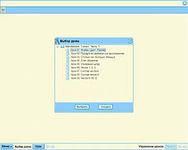 обчислення значень числових виразів;
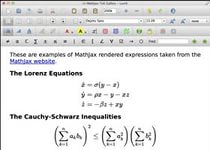 побудова графіків функцій заданих різними способами;
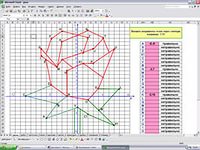 трасування графіків (побудова таблиці значень функції на основі побудованого графіка;
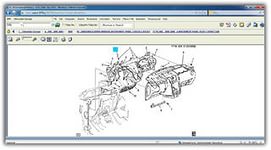 знаходження координат точок перетину графіків двох функцій на заданому проміжку;
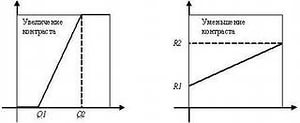 знаходження нулів і екстремумів функції  на заданому проміжку;
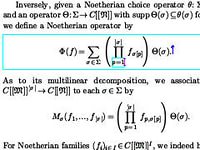 наближене знаходження розв’язків рівнянь та їх систем;
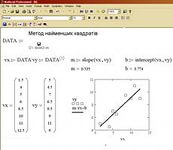 графічне розв’язування нерівностей та їх систем;
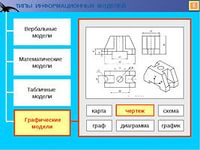 обчислення площ та об’ємів геометричних фігур
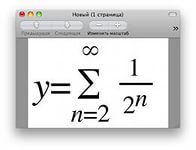 Прикладами таких програм є GRAN, DG - Динамічна геометрія (рис. 1.3 а), Microsoft Mathematics (рис. 1.3 б), MathCad, EUREKA, MathLab, Марle, DERIVE, Advanced Grapher та інші.
.
Одні з цих програм – це потужні системи комп’ютерної математики з великою кількістю функціональних можливостей, які розраховані на фахівців високої кваліфікації, інші мають значно менші можливості і можуть бути використані учнями середньої школи.
Підготувала Прокопенко Анна